An Overview of the Transfer with Success Act and Regulatory Changes
Maryland Higher Education Commission
November 15, 2023


Emily A. A. Dow, Ph.D., Assistant Secretary of Academic Affairs
1
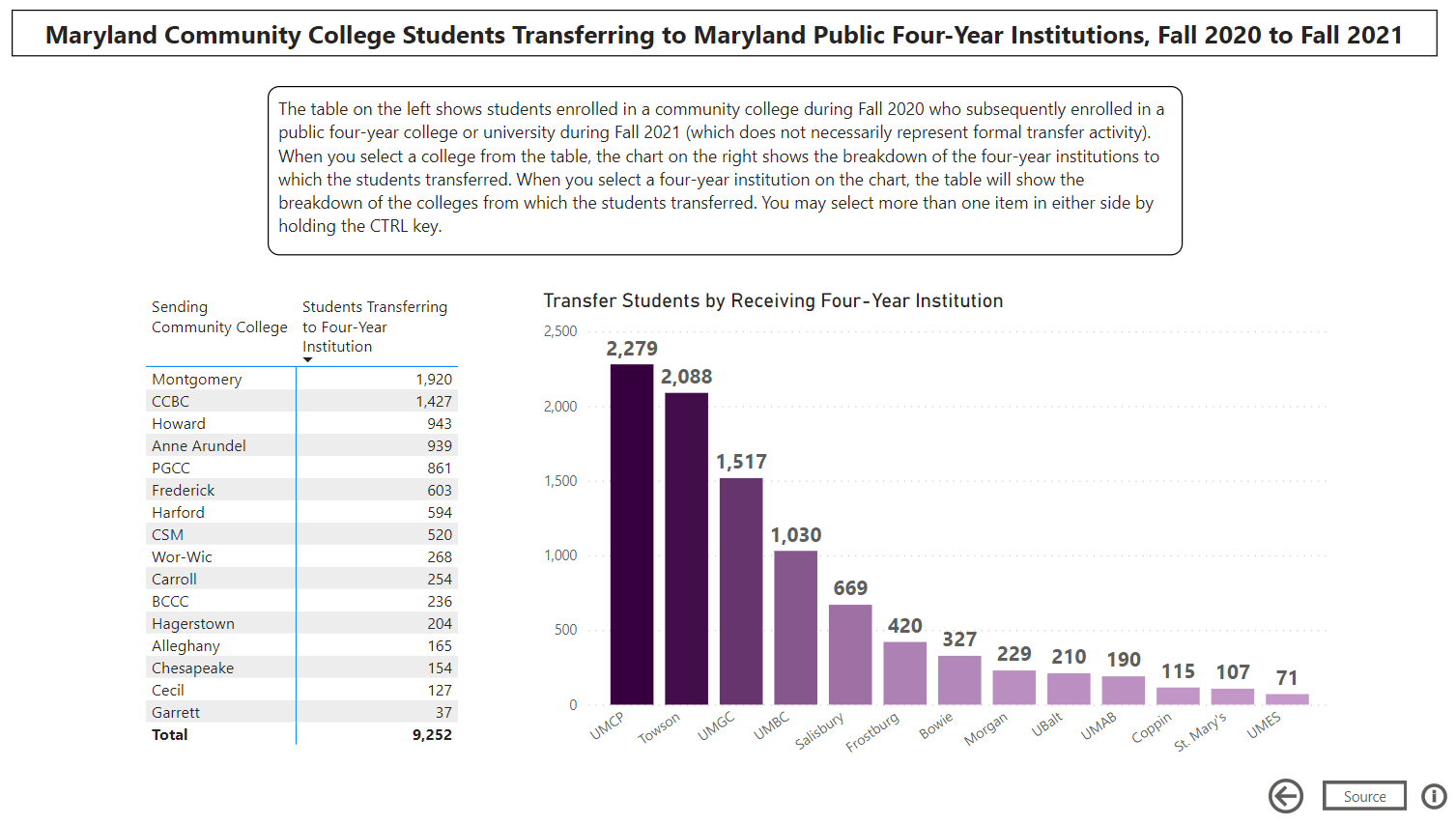 2
https://app.powerbigov.us/view?r=eyJrIjoiY2I4Y2FlYzUtZDQ4Yi00NjU2LWEyYjYtZmZkNGQ4MWRlOWIyIiwidCI6IjYwYWZlOWUyLTQ5Y2QtNDliMS04ODUxLTY0ZGYwMjc2YTJlOCJ9
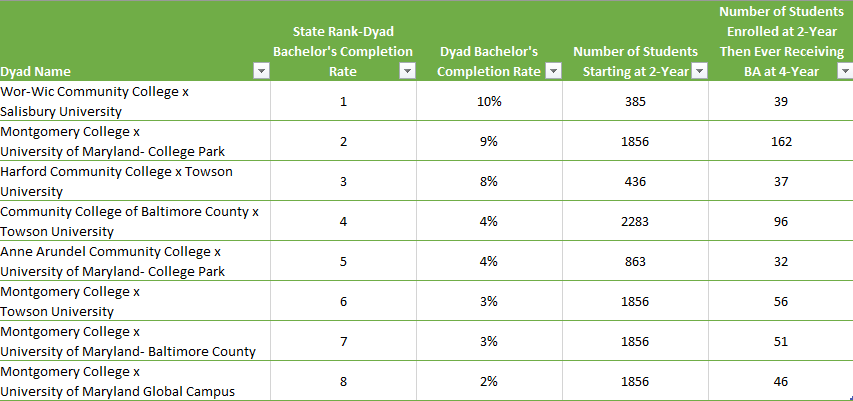 3
Students with Title IV aid and enrolled in community colleges as their first postsecondary institution in 2014; students followed for 8 years.  Source: Office of Chief Economist, US Department of Education
Transfer with Success Act (HB460/SB886)
Legislation passed in 2021

Created a new requirement for public institutions to jointly review credits or courses that are denied when a student transfers from one public institution to another.

Created a new annual reporting requirement: institutions are now obligated to submit to the Commission a report listing all denials over the course of each year, including the reasons for each denial.
4
Recent Work
2021-2022: Stakeholder workgroup met regularly to inform regulatory changes

Late spring – summer 2022: regulations went through AELR process

Oct 2022: Guidance was released

Jan 2023: Implementation plans received
5
Current Work
Course Equivalency Guidance: document being prepared in consultation with the Faculty Advisory Council

Data Collection: Reviewing the initial submissions and developing the guidance for future submissions
6
Statewide Transfer Principles
Maximizing the Transfer of Courses and Credits
Difference between “credits” and “courses” 
Difference between transferability and applicability 
Transparency
Equality
Collaboration
7
Evaluation and Review Process
5. Final Determination
1. Transfer Evaluation Request
2. Evaluation of Course or Credit
3. Transfer Evaluation Report
4. Review of Denial
8
Evaluation and Review Process
5. Final Determination
1. Transfer Evaluation Request
2. Evaluation of Course or Credit
3. Transfer Evaluation Report
4. Review of Denial
Transfer Evaluation Request by Student
Student submits a request

The request shall be in the form and manner required by the receiving institution

Request shall identify each completed course and each credit awarded for prior learning that the student desires to transfer to the receiving institution.
Campuses can create an automatic opt-in or opt-out process
9
Evaluation and Review Process
5. Final Determination
1. Transfer Evaluation Request
2. Evaluation of Course or Credit
3. Transfer Evaluation Report
4. Review of Denial
Is it transferable?

Is there an articulation agreement, course equivalency list or other institutional publication specific to the course(s)/credits transfer?
Does the course/credit fulfill a general education requirement?
Is there a course equivalency?
Is the credit equivalent for credit for prior learning?
If yes to at least one, course is transferable.
If no to all, then course or credit is denied for transfer.
Evaluation and Review Process
5. Final Determination
1. Transfer Evaluation Request
2. Evaluation of Course or Credit
3. Transfer Evaluation Report
4. Review of Denial
Applicability is a different evaluative process from transferability

Exception: If more than 70 credits can be transferred, receiving institution should transfer the most valuable courses
Evaluation and Review Process
5. Final Determination
1. Transfer Evaluation Request
2. Evaluation of Course or Credit
3. Transfer Evaluation Report
4. Review of Denial
What about the grade earned: use the same standard as you would for a non-transfer student

Number of credits awarded: cannot be less than what the student earned at the sending institution
Evaluation and Review Process
5. Final Determination
1. Transfer Evaluation Request
2. Evaluation of Course or Credit
3. Transfer Evaluation Report
4. Review of Denial
-- must be done for both transfer and denied courses --
Transfer Evaluation Report – what is included:





A statement that the sending institution will review, without further action on the part of the student
Contact person and information
Transferred Credit
the basis for transferability
Denied Credit
a clear and detailed explanation for the denial
a clear and detailed explanation when over 70 credit limit
**Goes to both student and sending institution(s).
Evaluation and Review Process
5. Final Determination
1. Transfer Evaluation Request
2. Evaluation of Course or Credit
3. Transfer Evaluation Report
4. Review of Denial
Review of Denial

Only happens when:

There is a denial of transfer AND

The sending institution is a public Maryland college or university
Evaluation and Review Process
5. Final Determination
1. Transfer Evaluation Request
2. Evaluation of Course or Credit
3. Transfer Evaluation Report
4. Review of Denial
Review of Denial

Sending institution shall conduct an analysis

Does the sending institution agree or disagree with the receiving institution’s evaluation of denial?
Evaluation and Review Process
5. Final Determination
1. Transfer Evaluation Request
2. Evaluation of Course or Credit
3. Transfer Evaluation Report
4. Review of Denial
Review of Denial: Meeting
Institutions shall meet to discuss the analysis

Waiver of meeting can be requested to MHEC by sending institution for good cause

Sending institution will either revise the analysis or provide written notification that no revisions are necessary
Evaluation and Review Process
5. Final Determination
1. Transfer Evaluation Request
2. Evaluation of Course or Credit
3. Transfer Evaluation Report
4. Review of Denial
Final Determination

The receiving institution shall provide to the student: 
A Revised Transfer Evaluation Report, or 
Written notification that the review process has not resulted in any changes to the Transfer Evaluation Report. 

The decision regarding the transferability arising out of the review process constitutes the final decision of the receiving institution and is not subject to appeal.
[Speaker Notes: 80 days, at most, from start to finish]
Course Equivalencies: The New 70% Rule
A course at a sending institution is deemed equivalent when the receiving institution determines that at least 70 percent of the course learning objectives* are the same for a course at the receiving institution.

No other standard or method can be used to determine equivalency (e.g., textbook, assessments)

 Cannot consider the course numbers or levels to determine equivalency

Equivalencies must be determined by faculty who are subject matter experts
18
*“Learning objective” means a description of the knowledge, skills, competencies, or expertise that a student is expected to obtain, exhibit, or meet upon the successful completion of a specific course or program.
[Speaker Notes: Faculty who are subject matter experts determine course equivalencies (not non-academic staff)

Can only be transferred if grade earned is what is required of non-transfer students at receiving institution

An institution shall have an established process to evaluate course learning outcome equivalencies]
Transfer of Courses & CreditsGeneral Education
General education courses transfer, no questions asked

The transferred course should be applied to the same core area at the receiving institution

Transfer should happen regardless of whether an equivalent course exists at receiving institution

Each public institution shall designate on the student transcript those courses that have met a general education requirement, including the specific core area (from Gen Ed regulations)
19
[Speaker Notes: (a) Arts and humanities,
(b) Social and behavioral sciences,
(c) Biological and physical sciences,
(d) Mathematics, and
(e) English composition;]
Articulation Agreements via Academic Program Review
Academic Program Proposals for undergraduate degrees will be required to include:

A proposed articulation agreement, or

Proposed revisions to existing articulation agreement(s), or

Justification for why an articulation agreement in not feasible or applicable
20
[Speaker Notes: For both new program proposals and substantial modifications
Required for public institutions]
Transfer Coordinators
Serves as a resource person to students seeking to transfer courses and credits.

Is responsible for coordinating the application of the policies and procedures established.

Is responsible for overseeing the process of the evaluation of student transfer requests.

Is not responsible for determining course equivalencies or credit for prior learning (that lives with faculty who are subject matter experts).
21
Articulation Agreements
Program Transfer Agreement 
an articulation agreement between a receiving institution and a sending institution that sets forth the course and other degree requirements within a single bachelor’s degree program offered by the receiving institution that may be completed at the sending institution.
Articulation Agreement
a written agreement for the awarding of credit by an institution of higher education for the completion of coursework or prior learning at another institution or entity.
Course Transfer Agreement 
an articulation agreement regarding the award of credit by a receiving institution for courses completed at the sending institution that are not specific to the completion of an academic program at the receiving institution.
Prior Learning Transfer Agreement
an articulation agreement for a receiving institution toward academic credit for demonstrated proficiency, a satisfactory score on a specific assessment, applied experience, or other learning experience completed at an institution of postsecondary education or other entity.
22
Current Work
Course Equivalency Guidance: document being prepared in consultation with the Faculty Advisory Council

Data Collection: Reviewing the initial submissions and developing the guidance for future submissions
23